Современный урок:
Требования 
Технологии 
Результаты
Хорошее образование
Личностно-ориентированное, 
гуманистически 
центрированное
Культуроцентрическое
Образование, дающее
социально-востребованные
знания
Образование, 
направленное на 
развитие самостоятельного 
мышления и творчества
Запросы общества к системе школьного образования:
© Тычкова О.К.
Социальные ожидания от образования
Эрудированность
Культурность/этичность
Умение формулировать и отстаивать свою точку зрения
Умение ставить перед собой цели
Умение работать в команде
Коммуникативность
Умение оценивать свои ресурсы
© Тычкова О.К.
Знаниевая
Нравственная
Операционная
Составляющие хорошего образования
© Тычкова О.К.
Педагогические технологии
Педагогические мастерские
Групповые технологии
Коллективные способы обучения
Игровые технологии
Чтение и письмо для развития критического мышления
Обучение в диалоге. Сократовский диалог
Технология расширения образовательного пространства
Технологии ученического проектирования
Технологии модернизации структуры урока
© Тычкова О.К.
Творчество
Интерес
Самостоятельность
Информация
Успех
Структура урока
© Тычкова О.К.
Индукция
Самоконструкция
Социоконструкция
Социализация
Разрыв
Творчество
Рефлекс-и-я
Этапы мастерской
© Тычкова О.К.
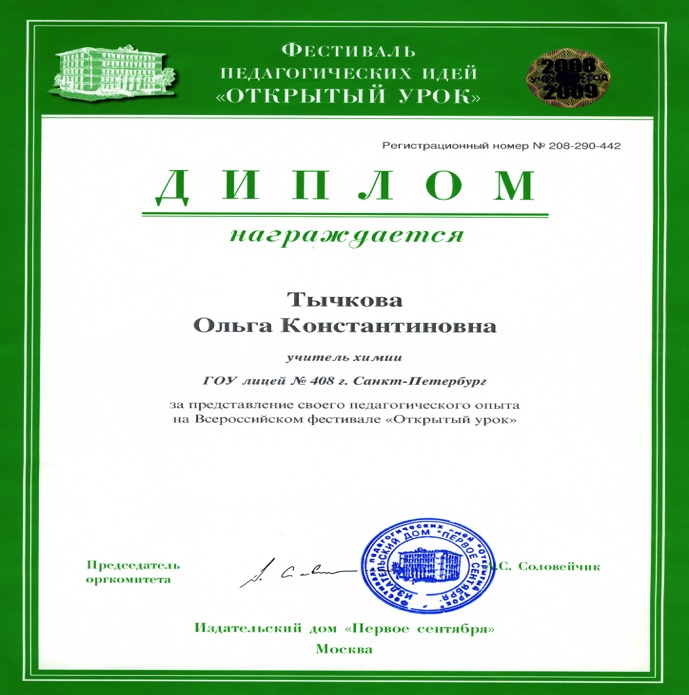 © Тычкова О.К.
Структура урока
Вызов (активизация)
Осмысление
Рефлексия
Технология «Чтение и письмо для развития критического мышления»
Хотеть читать
Уметь читать
Понимать прочитанное
© Тычкова О.К.
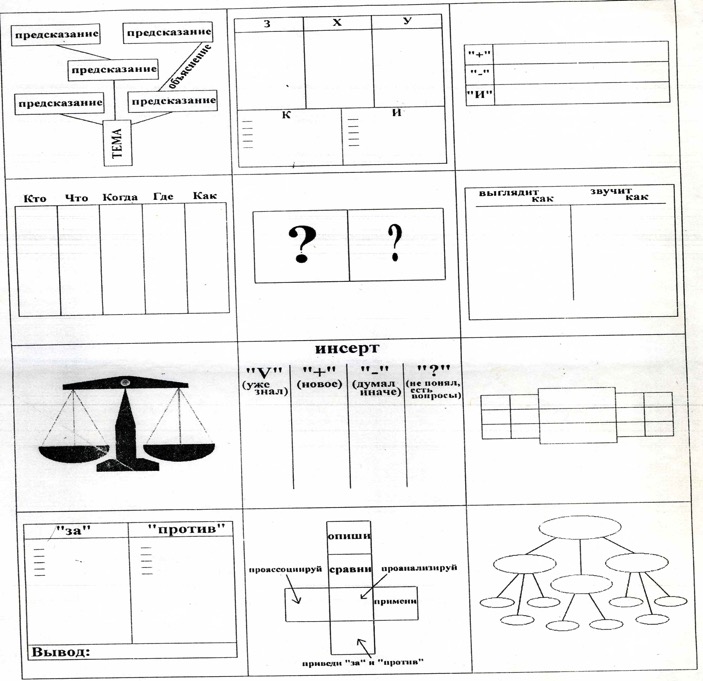 © Тычкова О.К.
Коллективные способы обучения
© Тычкова О.К.
© Тычкова О.К.
© Тычкова О.К.
Групповые технологии
© Тычкова О.К.
Игровые технологии
© Тычкова О.К.
© Тычкова О.К.
«Библиотечные» уроки
© Тычкова О.К.
© Тычкова О.К.
Функциональная грамотность
Соединить знания, полученные на уроках, с жизнью
Повысить уровень образованности
Расширить общекультурные знания
Привить навыки грамотного поведения в быту, на производстве
Сформировать надпредметные знания
Привить умение безопасного и экологически грамотного обращения с веществами
© Тычкова О.К.
© Тычкова О.К.
© Тычкова О.К.
Расширение образовательного пространства
© Тычкова О.К.
© Тычкова О.К.
Результаты образования
Интеллектуальное развитие
Готовность к коммуникации
Самоорганизация школьника
Широкая эрудиция
Работа с информацией
© Тычкова О.К.